Целевые ориентиры по ФГОС -социально –коммуникативное развитие
Подготовила: воспитатель 1 квалификационной категории Банщикова З.А.
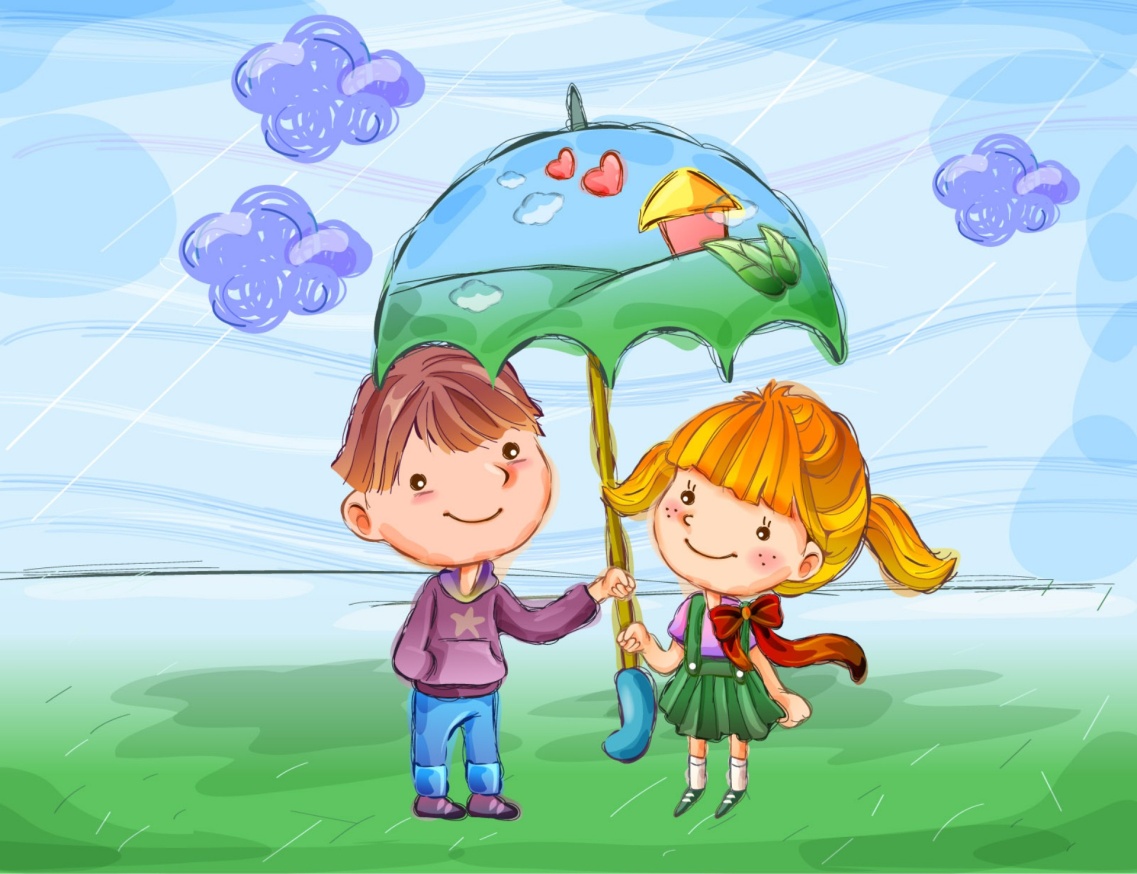 Социально-коммуникативное развитие направлено на:
усвоение норм и ценностей, принятых в обществе
развитие социального и эмоционального интеллекта
уважительного отношения и чувства принадлежности к своей семье
формирование позитивных установок к различным видам труда и творчества
формирование основ
 безопасносногоповедения в быту, социуме, природе
Каждый вид указанных и других видов совместной деятельности вносит свой особый вклад в процесс социально-коммуникативного развития дошкольников. В рамках реализации образовательной области «социально-коммуникативное развитие» педагоги МБДОУ «Кузьмичевский детский сад «Улыбка» ведут активную работу по следующим направлениям: развитие игровой деятельности с целью освоения различных социальных ролей; 
 формирование основ безопасного поведения в быту, социуме, природе; 
 трудовое воспитание; 
 нравственно-патриотическое воспитание;  сотрудничество с семьями воспитанников.
Игровая деятельность развитие игровой деятельности с целью освоения различных социальных ролей
В игре у ребенка появляется уверенность в собственных силах, в способности получать реальный результат
Центры игры
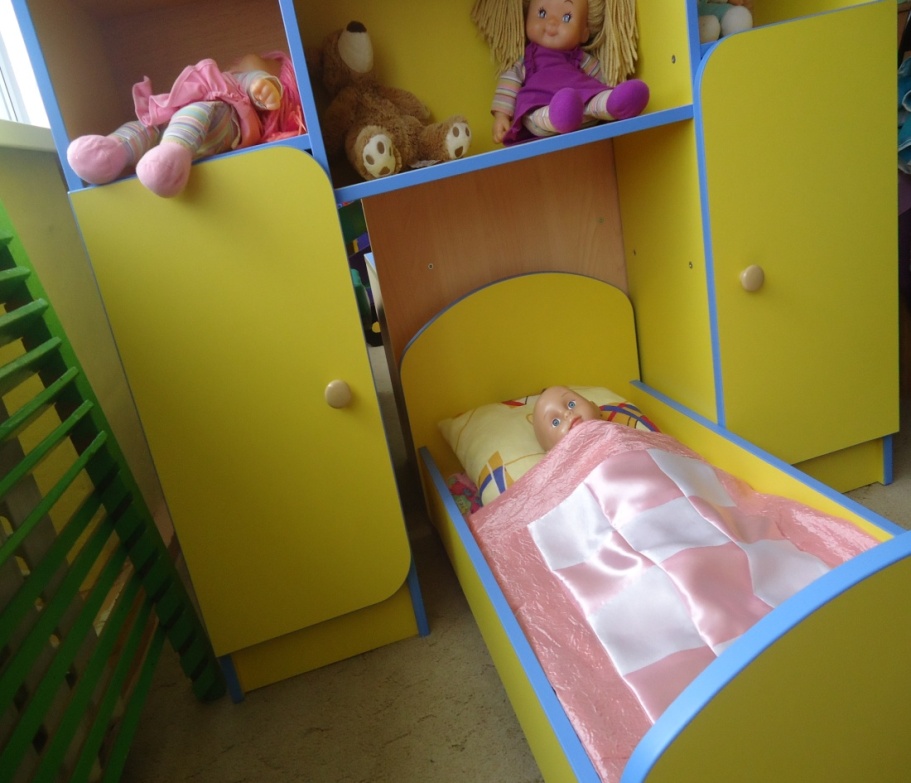 Знакомство с правилами дорожного движения
Светофор – наш лучший друг
Формирование основ безопасного поведения в быту, социуме, природе
Мероприятия посвященные безопасности
Центры «Безопасность»
Пожарная безопасность, безопасность на дороге и безопасность в быту и в природе
Трудовое воспитание  формирование позитивных установок к различным видам труда и творчества
Исследовательская деятельность дает возможность ребенку самостоятельно находить решение
Например: развивающие игры с разрезными картами: «Вспомни сказку», «Сколько сказок?»
Конструктивная деятельность дает возможность сформировать сложные мыслительные действия, творческое воображение
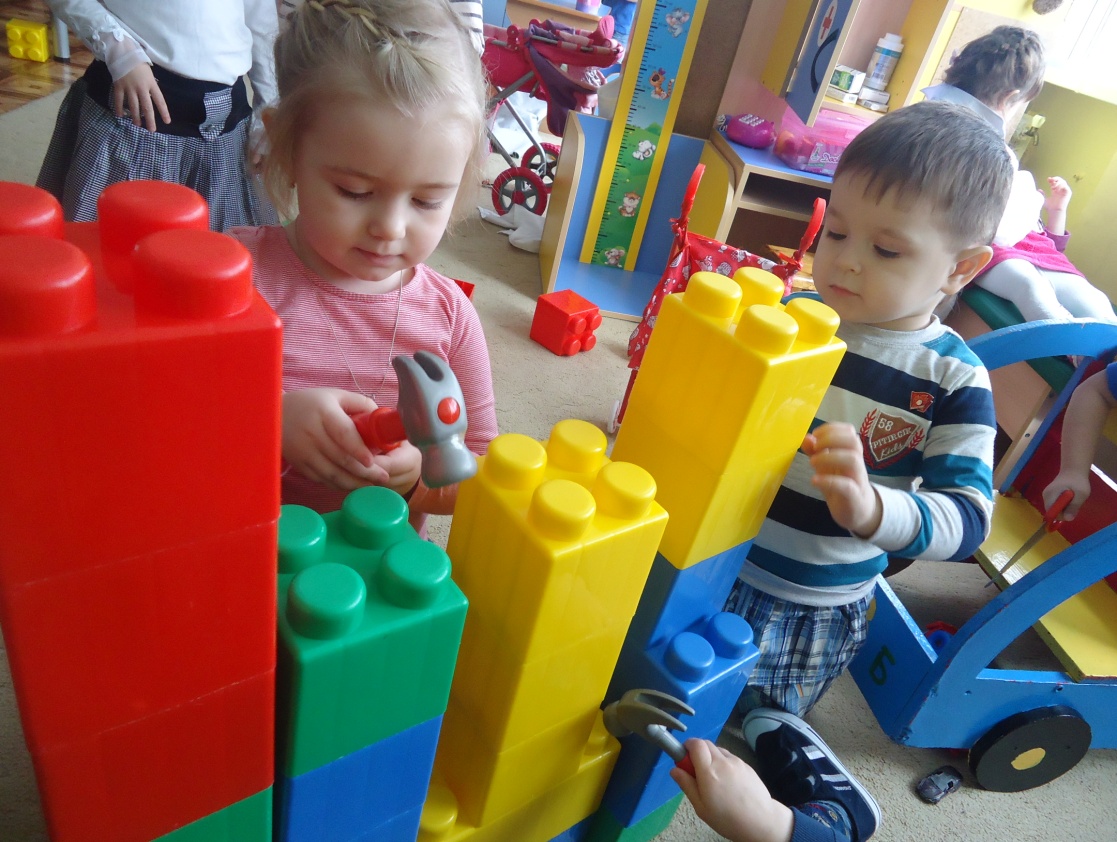 Изобразительная деятельность позволяет ребенку  с помощью элементарного труда в процессе создания продуктов детского творчества на основе воображения и фантазии «вжиться» в мир взрослых, познать его и принять в нем участие
Выставки детских работ
Нравственно-патриотическое воспитание
День Защитника Отечества
Проектная деятельность активизирует самостоятельную деятельность ребенка, обеспечивает объединение и интеграцию разных видов деятельности
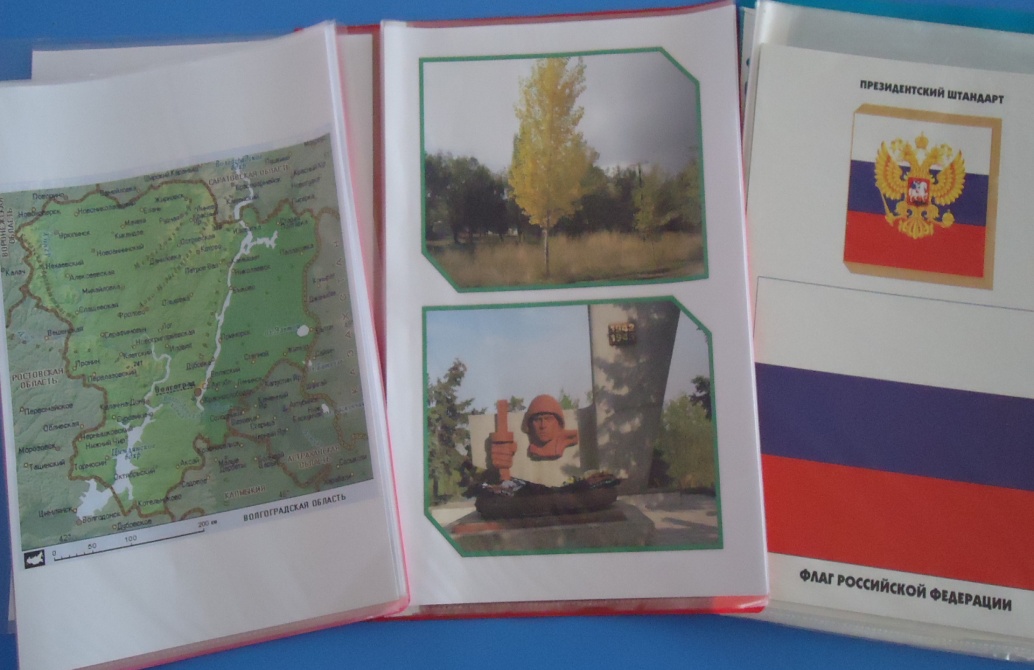 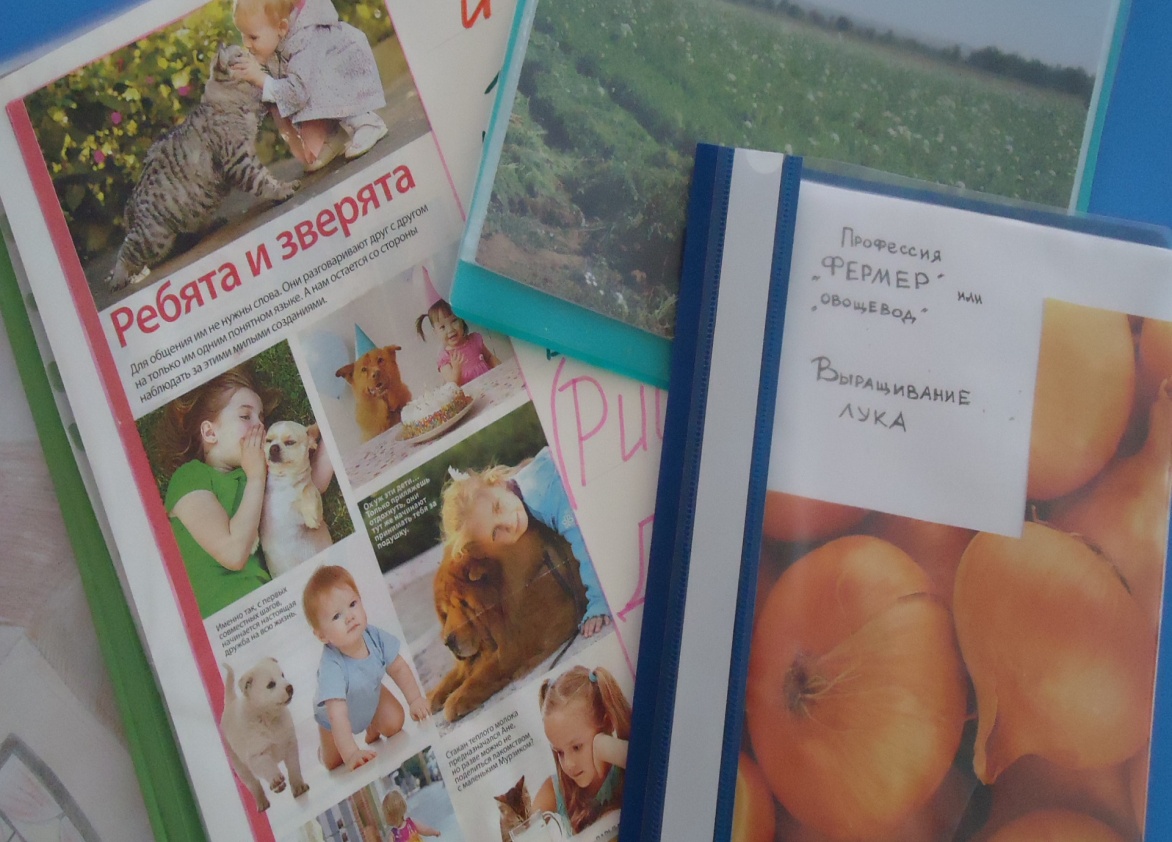 Проект, посвященный 70летию Сталинградской битвы
Сотрудничество с родителями
Выставка «Наш домашний любимец»
Поделки «Осень золотая»
Конкурс «Коса – девичья краса»
Рекомендации родителям
Старайтесь при взаимодействии с ребенком быть деликатным. Поддерживайте начинания ребенка, чаще хвалите. Предоставляйте больше самостоятельности. Не сравнивайте его с другими сверстниками. Не сомневайтесь в умственных способностях своего малыша; чаще приглашайте к себе друзей ребенка, расширяйте маршруты прогулок. Не пытайтесь все сделать за него, дайте определенную меру свободы. Создавайте ситуации, в которых  ребенок мог бы  вступить в контакт с «чужим» взрослым, например, на приеме у врача, в магазине. Важно найти для ребенка какое-то дело, в котором он найдет себя и добьется успеха. Учите ребенка нормам поведения в коллективе. Учите любить близких людей, родной город и страну, беречь природу.